Professionalization of Public Procurement
The Role of the University of the West Indies
Xll Annual Inter — American Network on Government Procurement Conference November 29 - December 1, 2016
Montego Bay Convention Centre, Jamaica.
Outline
This talk focuses on the role of MSBM in fostering professionalism within the Caribbean procurement community through its decision to offer an MSc in Procurement Management.
In the next few minutes we will tell you:
What the new MSc consists of;
How it will be delivered – exploring in particular the idea of close collaboration between MSBM and relevant stakeholders;
The distinctive competencies of the UWI/MSBM - what it beings to the table, focusing on the interconnected functions of teaching and learning on the one hand and research on the other.
Buyers look for products to resell to the public or to retailers. Purchasers, on the other hand, buy supplies and services for use by the organizations they work for.
From purchasing to. . .
https://bigfuture.collegeboard.org/careers/businessand-finance-buyers-purchasers
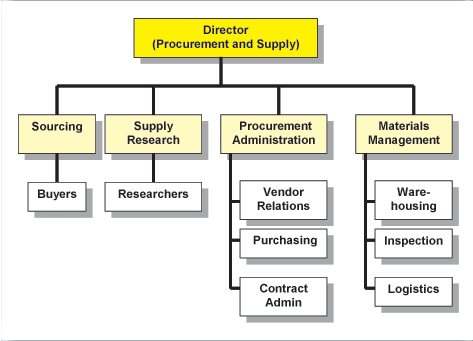 In the past procurement was synonymous with purchasing - .
Until very recently procurement was not a defined role in many organisations – the face of procurement was the purchasing manager.
Public Sector Procurement is the acquisition of goods, services and works by any method, using public funds, and executed by the Procuring Entity or on its behalf (GoJ, 2014) but lay-people still confuse it with purchasing.
Source: https://procurementmanagement.pressbooks.com/chapter/organisational-structures-for-procurement-management/
Procurement is complex
When procurement was not considered a profession no special qualification or training was required – the job was purely “transactional” simply one of locating the supplier and getting in the goods at the lowest possible price. 
However, procurement is now recognised as a complex and evolving discipline:
“I practiced law before I got into procurement . . . and trust me . . . procurement is much, much more complex than law. Every day you see something you’ve never seen before, and there is something new you have to learn.”
Diggs, S. N., & Roman, A. V. (2012). Understanding and Tracing Accountability in the Public Procurement Process. Public Performance & Management Review, 36(March), 290–315. http://doi.org/10.2753/PMR1530-9576360207
Public procurement is important
Government spends a lot.
The need to maximize on the impact of this expenditure.
Government expenditure all over is at risk for corruption – nepotism, conflicts of interest, fraud, collusion, undue political influence.
In a small, closely knit and tribalised society like Jamaica, these risks are heightened.
Government of Jamaica - Ministry of Finance and Planning & the Public Service Jamaica. (2014). Revised handbook of public sector procurement procedures. Retrieved from http://www.mof.gov.jm/procurement/revised-handbook-of-public-sector-procurement-procedures.html
Professional is changing
A leader in recruitment (operating in the Asia Pacific region, Europe in North America has observed that:
“. . .  the recent shift in the importance of the procurement function towards a more strategic role in the organisation has not been matched with a corresponding increase of leadership qualities among top professionals.”
As the procurement function has evolved in an increasingly complex economic environment amidst growing demand for public sector accountability, it has come to acquire all the essential characteristics of a profession.
Hudson Supply Chain and Procurement. (n.d.). Procurement leaders in a changing world: will they decline or thrive? Hudson. Retrieved from http://pl.hudson.com/Portals/PL/documents/cee-articles-procurement-leaders-white-paper.pdf
What is a “profession”
There are many dimensions of professionalism among them are:
The income dimension – full-time occupation from which people make a living.
Expertise 
A  community of individuals 
Moral dimension 
Social contribution
Accomplishment 
Regulation – internal and external
Status and recognition
Continuous learning – has become more crucial.
The University offers . . .
Infrastructure for T&L
Engagement 
Research and scholarship
Key element of the MSc Procurement Programme
12 three credit courses
Advanced Business Negotiation
Business Analytics
Business in a Global Environment
E-Commerce
Ethics, Corporate and Social Responsibility and Sustainability
Financial & Managerial Accounting
Inventory Management
Procurement and Contract Administration
Procurement Law & Policy
Quantitative Methods & Statistical Techniques
Research project 
Strategic Sourcing
Normally completed over one year
Flexible scheduling – mornings (6:00 – 9:00 and weekends).
Management core
Procurement core
Flexible research component
If this programme is to succeed, it must be. . .
Relevant 
Skill oriented 
Rigorous 
Focus on information literacy
Strategic Alliance
This design and expected delivery of programme will require 
a strategic alliance. 
that calls for a shift in the direction of the business school to align with the best of contemporary practice – balancing relevance with rigour and integrating theory and practice.
It must focus on leveraging traditional academic skills to create value for both academia and the community.
. . . alliances with the “procurement community”
This programme responds to a clear need in the society, which is to support the initiatives of regional governments to extract greater value from public expenditure.
Advantages for industry/government/society
Evidence based decision making.
Lower research costs.
More “market-ready” graduates/professionals in procurement
Advantages for the academic community
Research funding and access.
Practical learning opportunities for students.
Improved image/reputation and greater community support.
Challenges 
Different working cultures and values
Suspicion of “academic” motives – suspicion of research.
Small community and lack of trust.
Traditional academic aloofness.
Solutions
Low hanging fruit.
Academy must reach out.
Both parties must commit to continuous learning and engagement to overcome the differences.
Elmuti, D., Abebe, M., & Nicolosi, M. (2005). An overview of strategic alliances between universities and corporations. Journal of Workplace Learning, 17(1/2), 115–129. https://doi.org/10.1108/13665620510574504
Summary
The MSc in Procurement Management responds to the market.
It recognises that the field of procurement is dynamic, complex and important – new challenges are emerging.
It responds to a concern among stakeholders about issues of relevance of universities in general and business schools in particular.
It is predicated on the assumption that procurement . . . is a sub-set of the broader field of management.
It will be conducted in conjunction with partners within the community.
A successful programme will see the School focusing on teaching and learning backed up by research that is characterised by the correct balance between scientific rigour and practical relevance.